مراقبت های ادغام یافته سلامت نوجوانان و مدارس

آشنایی با نحوه مراقبت نوجوان و ثبت آن درسامانه سیب وآشنایی با نظام اطلاعاتی
( بخش 2 )
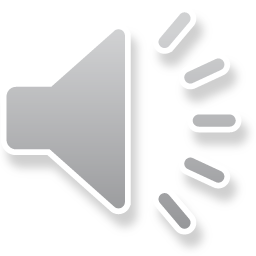 مشخصات سند
مشخصات مدرس 
تصویر مدرس:

نام و نام خانوادگی مدرس: نسرین دشتکی
مدرک تحصیلی :کارشناس بهداشت عمومی
موقعیت اشتغال سازمانی مربی: مربی بهداشت مدارس وسلامت نوجوانان و جوانان شهرستان خدابنده
 دانشگاه علوم پزشکی استان زنجان
مشخصات بسته آموزشی
حیطه درس: مراقبت های ادغام یافته سلامت نوجوانان و مدارس 
تاریخ آخرین بازنگری :1399/7/1
نوبت تهیه :1
نام فایل: 
MN-ashnaee- ba- nezame etelaati- va sabt- bakhshe 2- edi3
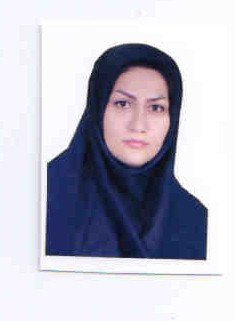 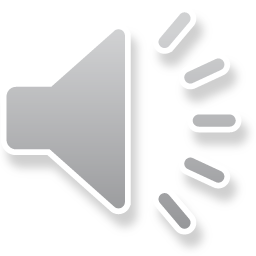 اهداف آموزشی
انتظارمی رود فراگیر پس از مطالعه این درس بتواند:
نتایج معاینات غربالگری دانش آموزان را بر اساس بسته خدمتی راهنمای بالینی( از نظر واکسیناسیون، بینایی، شنوایی، غربالگری تغذیه و پایش رشد ، پدیکلوزیس ) در سامانه سیب ثبت نماید.
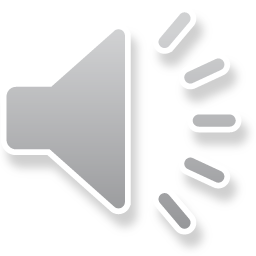 فهرست عناوین آموزشی
ثبت مراقبت از نظرواکسیناسیون
 ثبت مراقبت از نظربینایی
ثبت مراقبت از نظر شنوایی 
 ثبت مراقبت از نظر تغذیه و پایش رشد 
ثبت مراقبت از نظر پدیکلوزیس
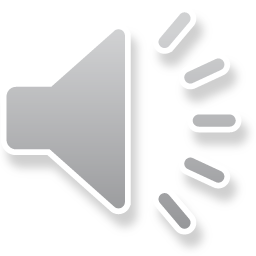 ارزیابی از نظر واکسیناسیون

گروه سنی  نوجوان( 5 تا 18 سالگی ) را از نظر سابقه واکسیناسیون  بررسی نموده و اقدامات لازم را انجام دهید و در سامانه ثبت نمایید.
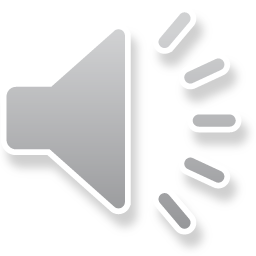 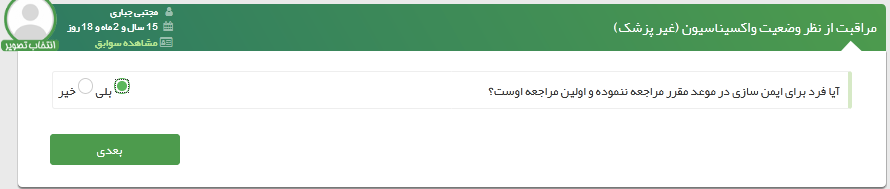 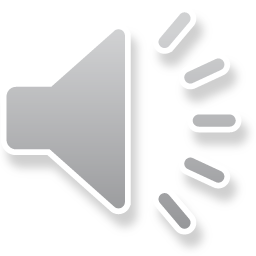 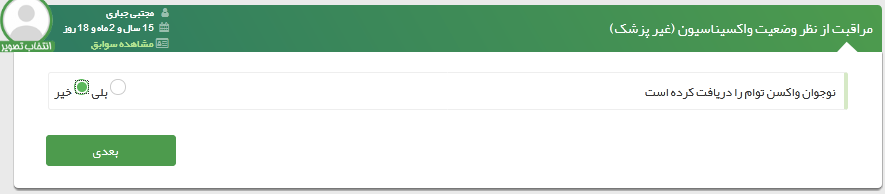 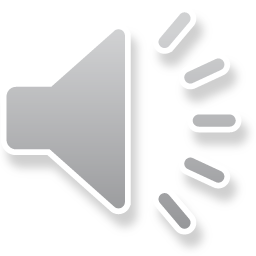 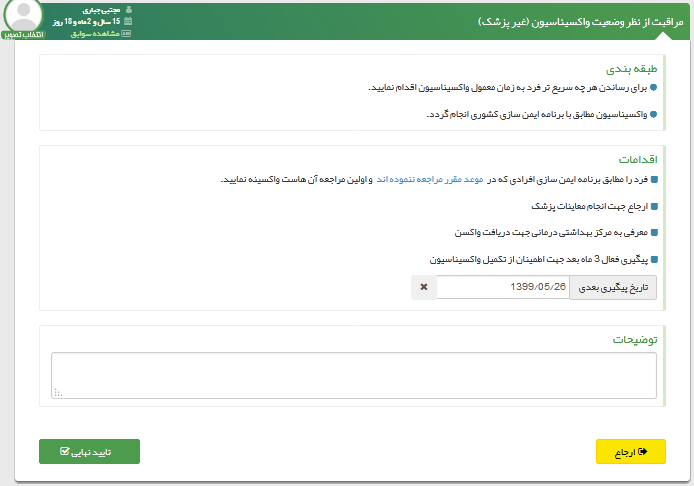 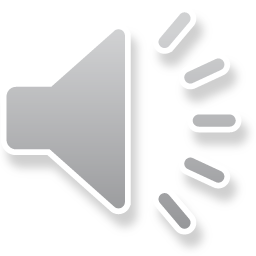 مشاهده سوابق ایمنسازیازمنوی ارائه خدمت با انتخاب واکسیناسیون،کارت واکسن فرد را بررسی نمایید.
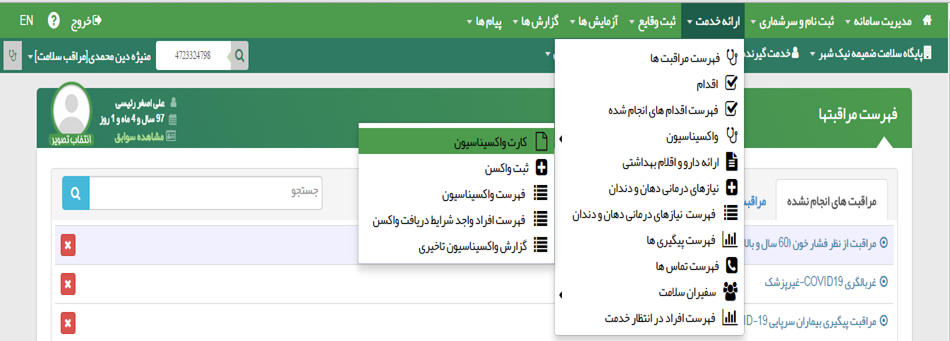 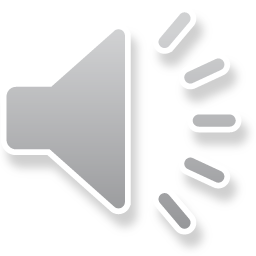 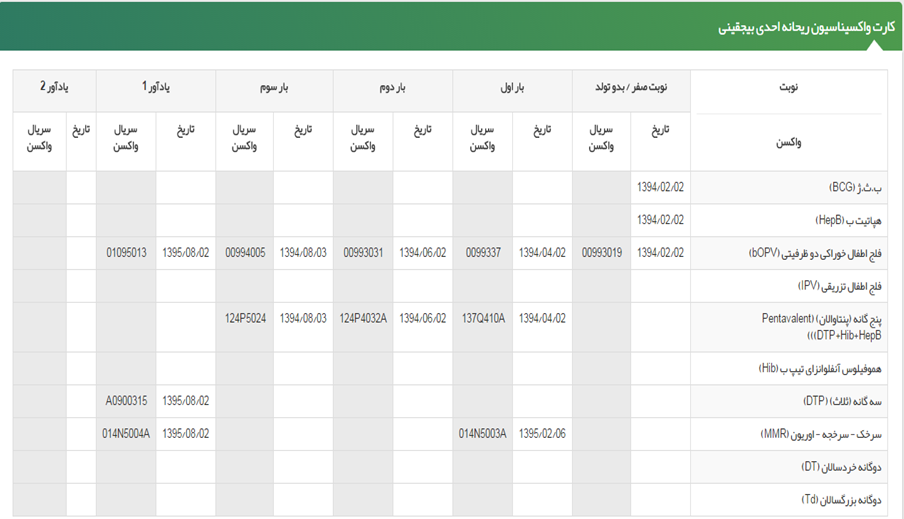 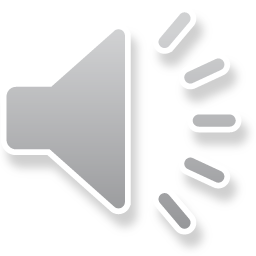 ثبت واکسن       از قسمت ارائه خدمت ، ثبت واکسیناسیون را انتخاب کنید.
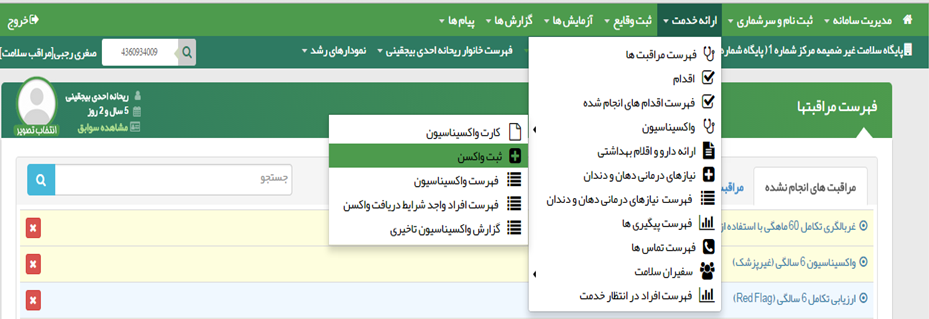 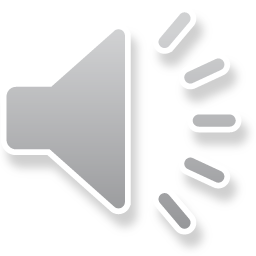 با انتخاب نوع واکسن ، تاریخ دریافت ، نوبت و شماره سریال واکسن، واکسیناسیون فردرا ذخیره نمایید.
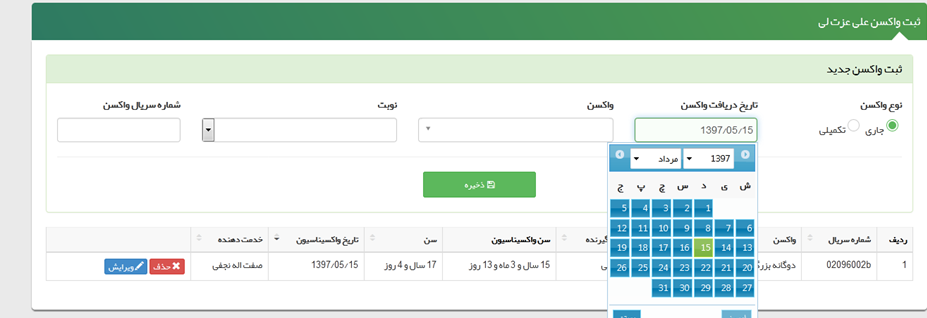 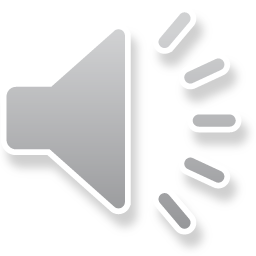 مراقبت از نظر بینایی
با استفاده از چارت بینایی در فاصله شش متری یا چهار متری، بینایی نوجوان را ارزیابی نموده و با توجه به ارزیابی انجام شده در یکی از طبقه بندی های اختلال دید دارد( در صورتی که هرکدام از چشم ها زیر 10|9 باشد و یا اختلاف بینایی دو چشم بیشتراز یک ردیف باشد و یا دید دو چشم باهم کمتر از 10|10 باشد) و اختلال دید ندارد، قرار می گیرد ، اقدامات  لازم را انجام دهید و نوجوانی که اختلال بینایی دارد را ارجاع دهید.
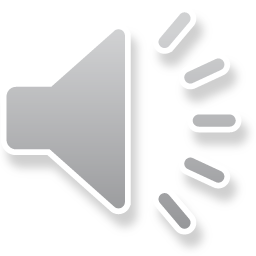 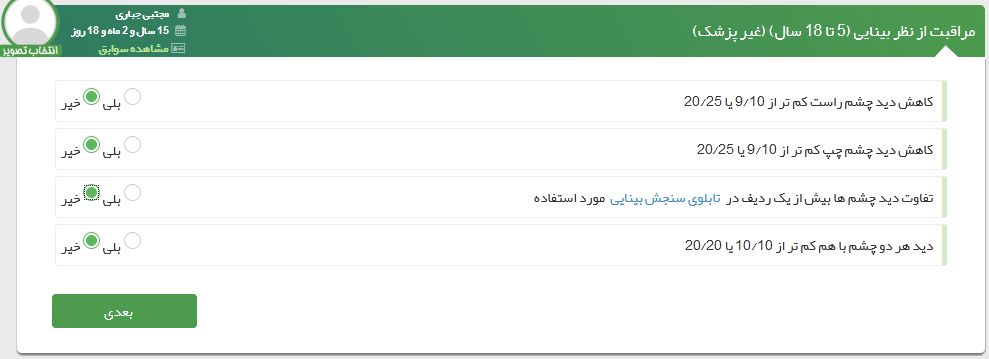 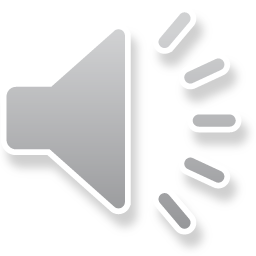 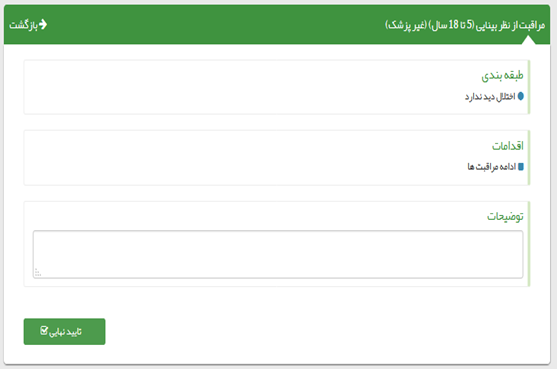 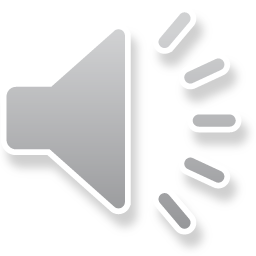 مراقبت از نظر شنوایی
با تست نجوا در فاصله شصت سانتی متری  از نوجوان کلمات دو سیلابی را بیان کرده و  شنوایی  نوجوانان  را ارزیابی کنید  و با توجه به ارزیابی انجام شده اگر نوجوان قادر به تکرار کلمات دو سیلابی نبود یا کلمات را نشنید وی را در طبقه بندی اختلال  شنوایی  دارد و در غیر این صورت در طبقه اختلال شنوایی  ندارد قرار دهید و اقدامات  لازم را بر اساس  نوع طبقه بندی طبق سامانه  انجام دهید و در سامانه ثبت نماید .
نوجوانی که اختلال شنوایی دارد را ارجاع دهید.
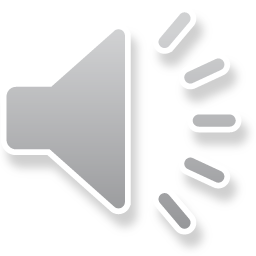 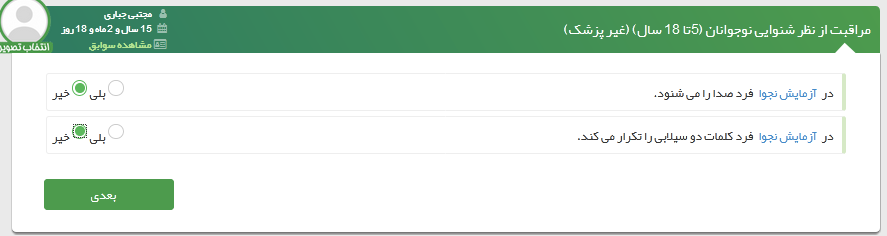 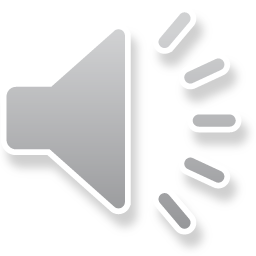 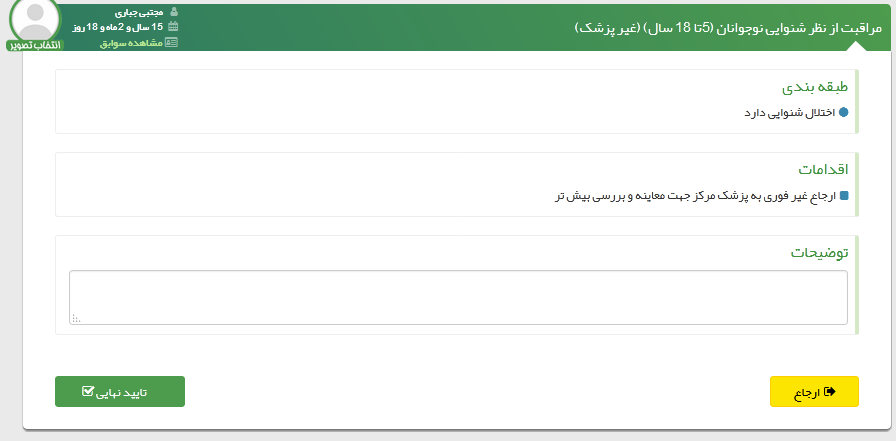 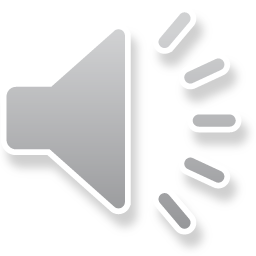 غربالگری تغذیه و پایش رشد
نوجوان را از نظر وضعیت  قد ، وزن ، وضعیت نمایه توده بدنی  ارزیابی نموده و پرسشنامه تغذیه را طبق سامانه تکمیل نموده و با توجه به ارزیابی انجام شده اقدامات  لازم را بر اساس  نوع طبقه بندی انجام دهید و در سامانه ثبت نمایید .
 نوجوانان چاق و لاغر را ارجاع دهید و نوجوانان دارای اضافه وزن را آموزش داده و پیگیری نمایید.
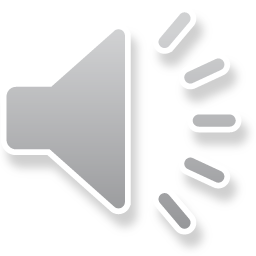 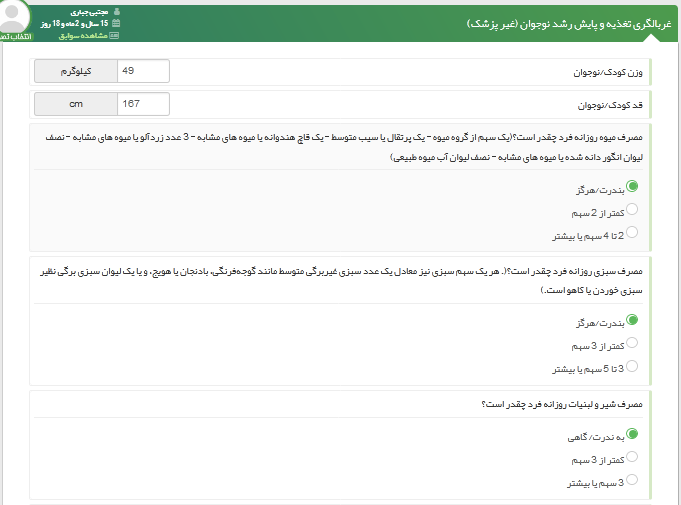 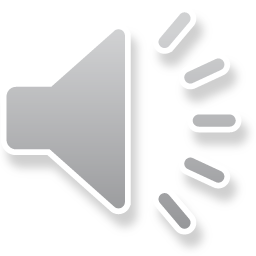 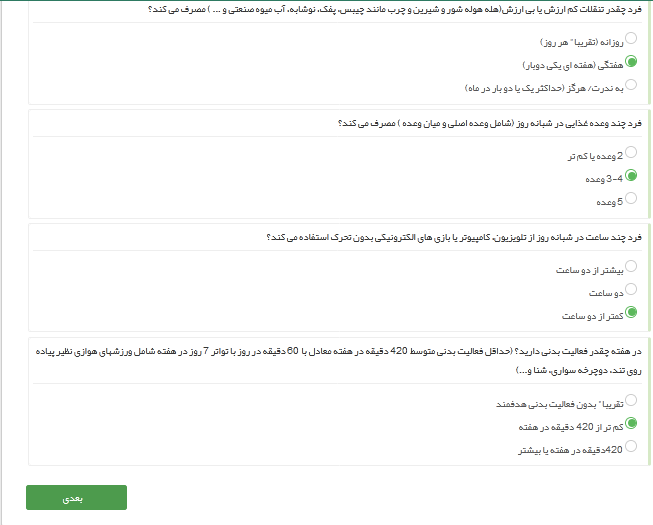 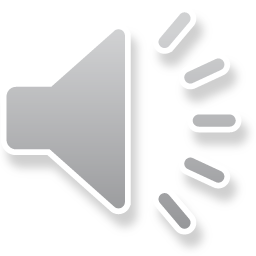 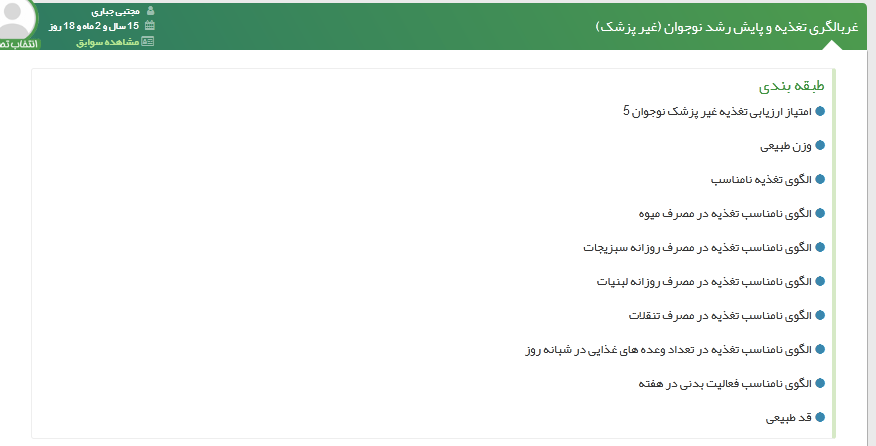 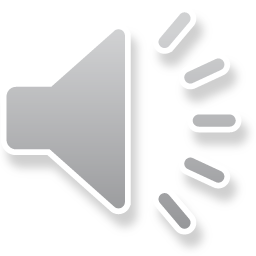 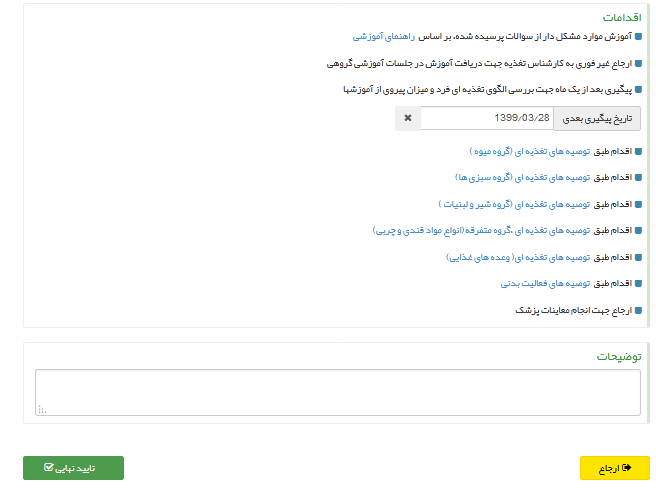 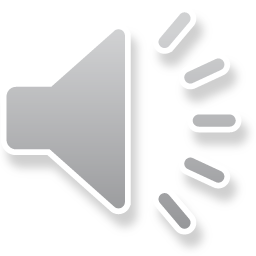 نمودار های رشد نوجوان
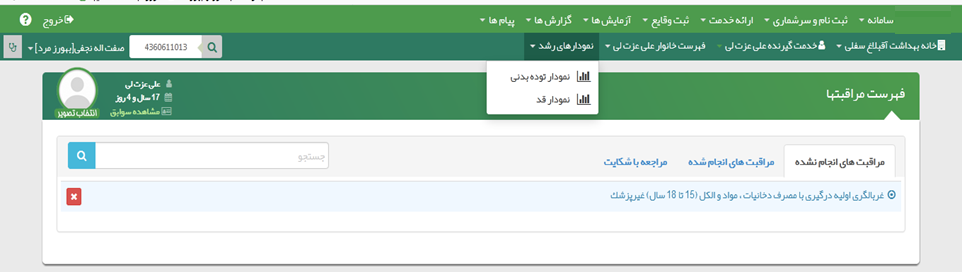 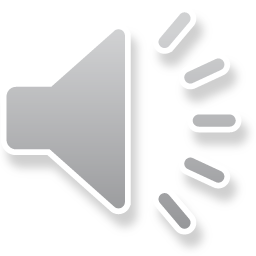 پدیکلوزیس
موی نوجوان را در نور کافی از نظر ابتلا به پدیکلوزیس معاینه کرده و در صورت مشاهده یا عدم مشاهده رشک و شپش در یکی از طبقه بندی های آلودگی به شپش و عدم آلودگی  قرار داده و اقدامات  لازم را بر اساس  نوع طبقه بندی انجام دهید و در سامانه ثبت نمایید.
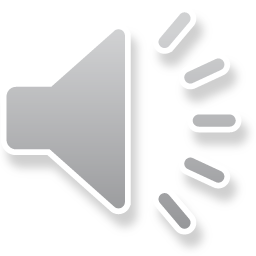 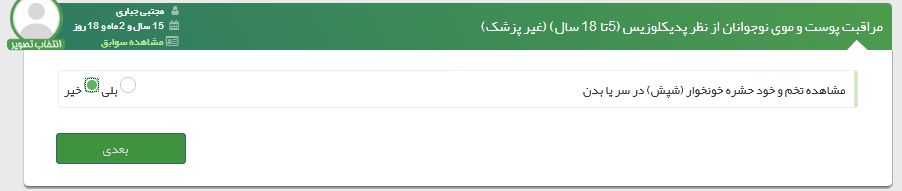 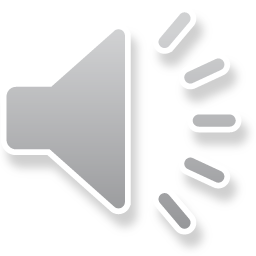 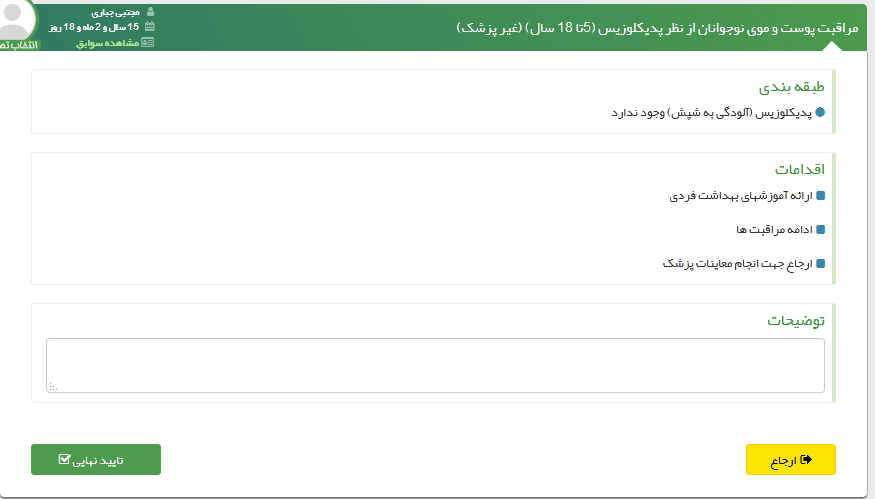 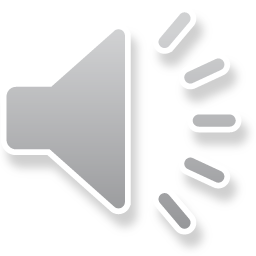 در صورتی که نوجوان آلودگی به پدیکلوزیس داشته باشد از منوی ارائه خدمت ، ارائه دارو و اقلام بهداشتی داروی داده شده ( شامپو پری مترین ) را ثبت نمایید.
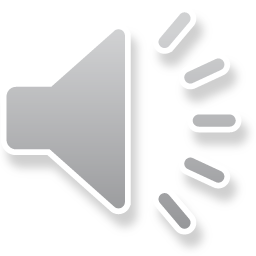 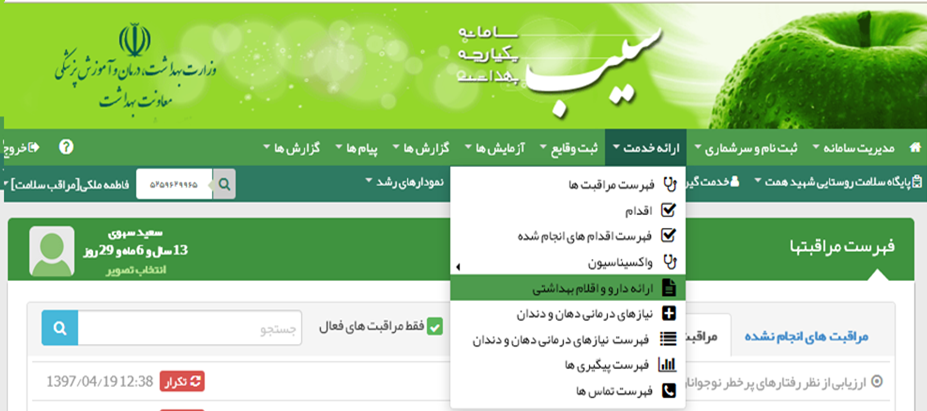 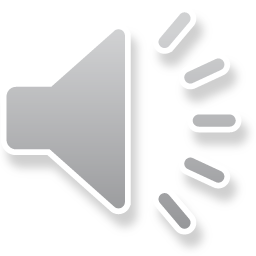 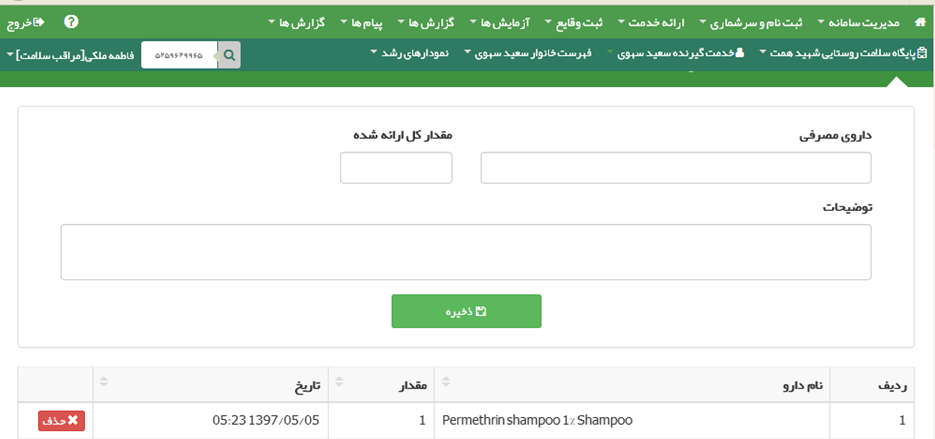 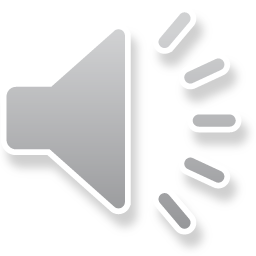 سپس از منوی ارائه خدمت در بخش اقدام  (سایر) تاریخ پیگیری وتوضیحات لازم را ثبت نمایید.
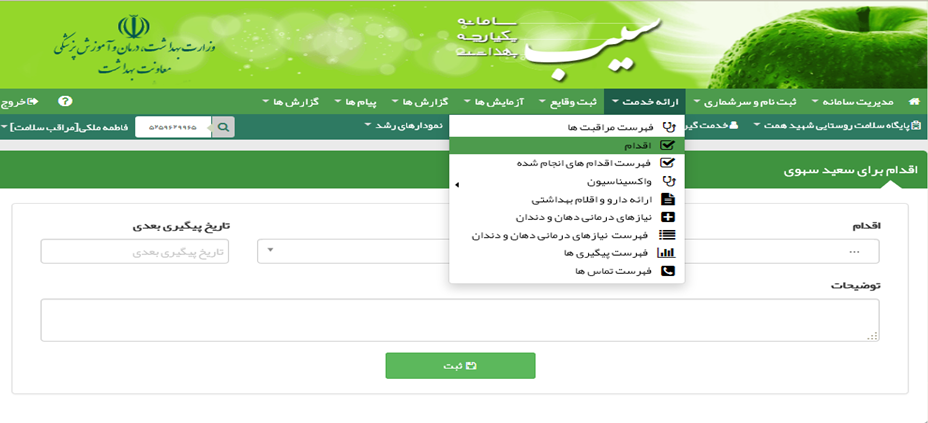 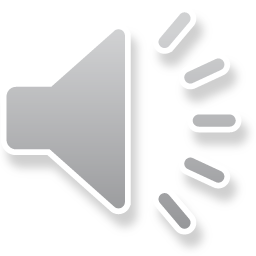 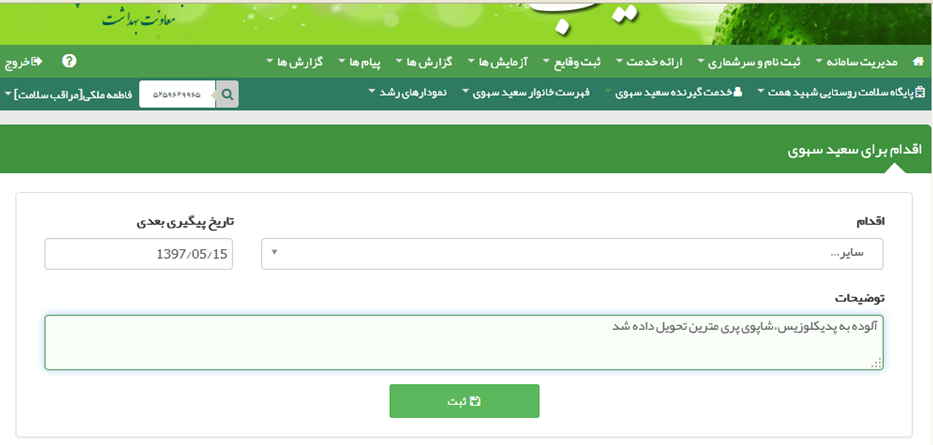 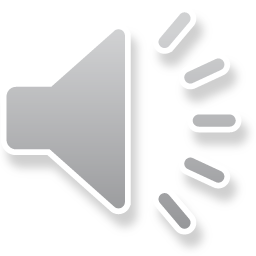 خلاصه و نتیجه گیری
دراین بخش با نحوه ثبت مراقبت نوجوان از نظر:
وضعیت واکسیناسیون(ثبت واکسن و بررسی سوابق ایمنسازی فرد)، بینایی، شنوایی، تغذیه و پایش رشد، پدیکلوزیس و نحوه ثبت دارو و اقلام بهداشتی در موارد آلودگی به شپش وثبت اقدام جهت پیگیری پدیکلوزیس آشنا شدید.
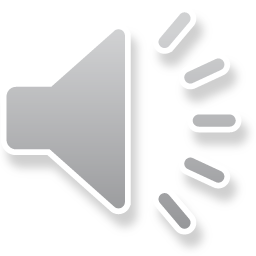 پرسش وتمرین
یک مورد نوجوان را بر اساس بسته خدمتی راهنمای بالینی (از نظر واکسیناسیون، بینایی، شنوایی،غربالگری تغذیه و پایش رشد ، پدیکلوزیس) ارزیابی نموده و نتایج را در سامانه سیب ثبت نمایید.
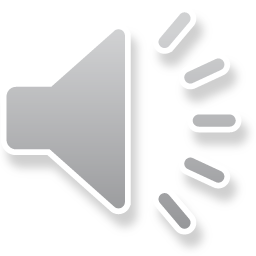 فهرست منابع
معاونت سلامت وزارت بهداشت و درمان و آموزش پزشکی ، راهنمای بالینی و برنامه اجرایی تیم سلامت برای ارایه خدمات رده سنی 5 تا18 سال وزارت بهداشت و درمان و آموزش پزشکی ، 1394
مرکز مدیریت شبکه دانشگاه علوم پزشکی ایران ، راهنمای استفاده از سامانه سیب ، دانشگاه علوم پزشکی ایران، 1398
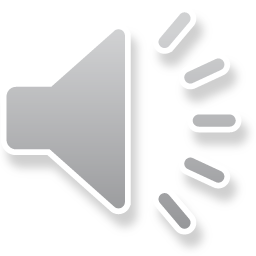 لطفا نظرات و پیشنهادات خود پیرامون این بسته آموزشی 
را به آدرس زیر ارسال نمایید.

دانشگاه علوم پزشکی و خدمات بهداشتی درمانی استان زنجان یا
پست الکترونیکbhk1365@gmail.com
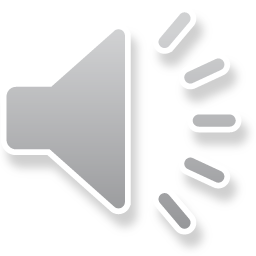 36